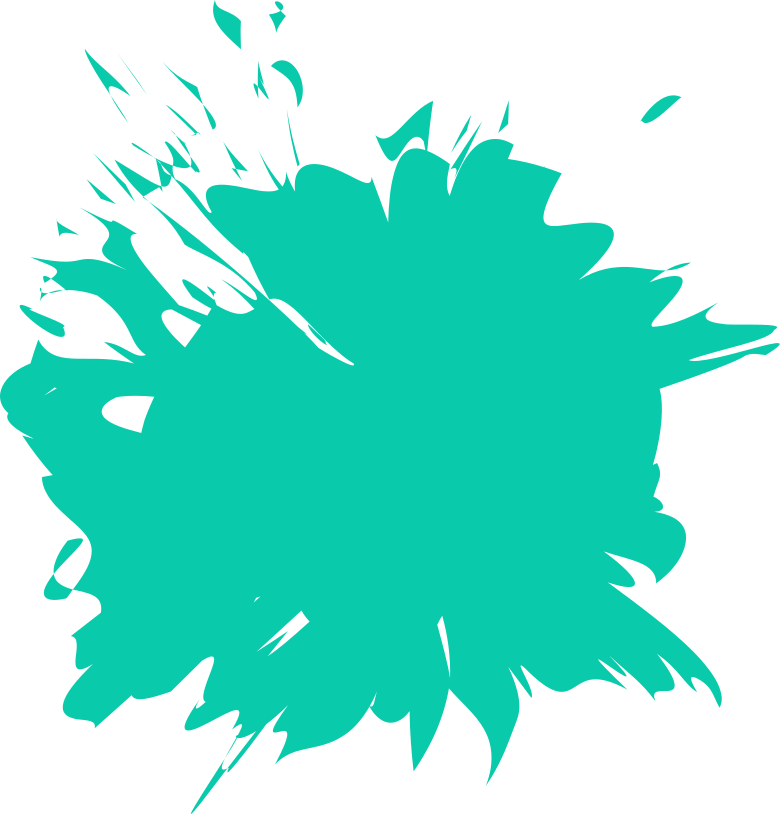 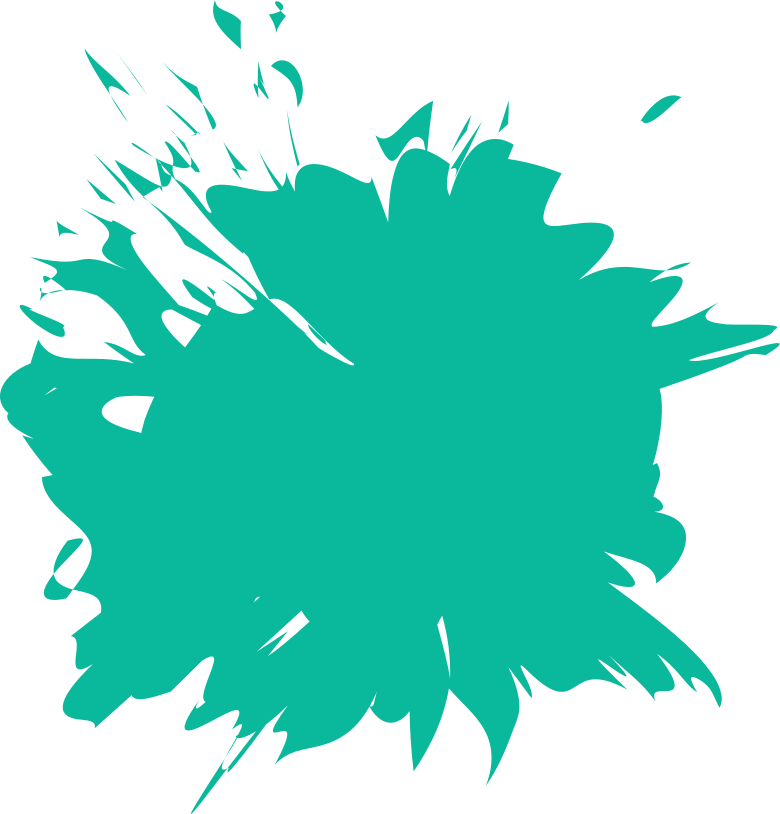 how to:
MAKE A MOVE(MENT)
FACILITATOR: ANA DRAGOMIR
EU DEMOCRACY RALLY
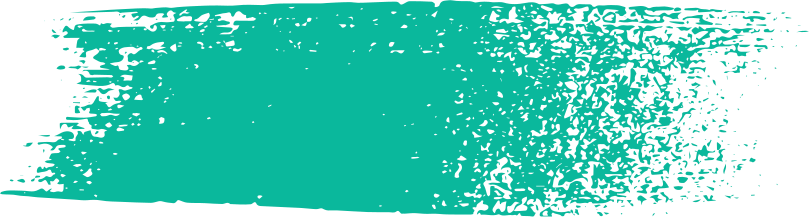 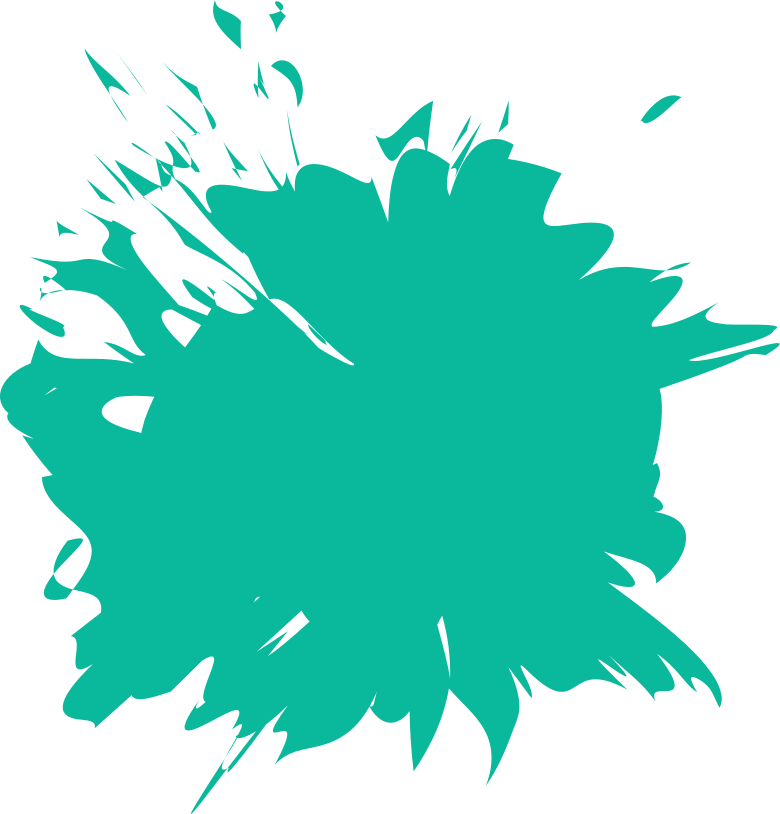 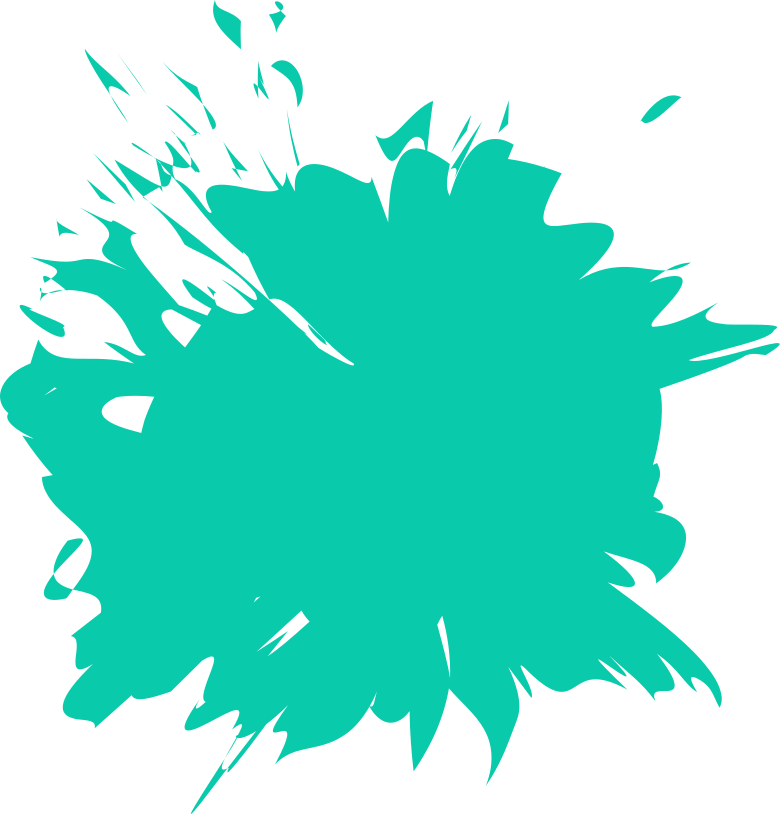 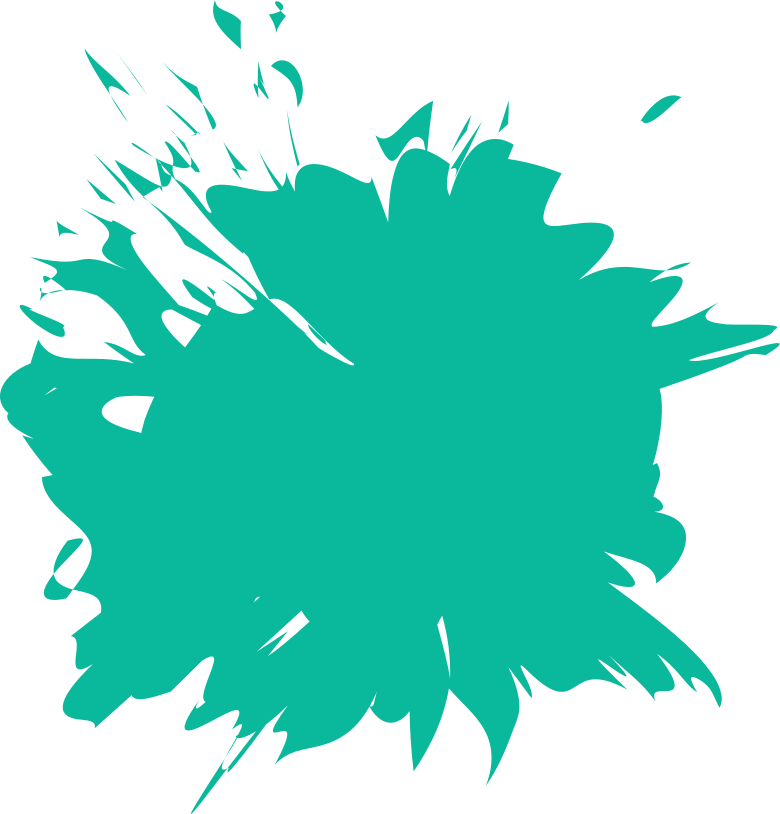 the use of media and message in developping a communication campaign
(advocacy or a form of protest)
LUXEMBOURG 2022
FIRST OF ALL: A BIT ABOUT ME
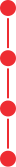 *Insert information about the facilitator and the experience*
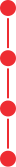 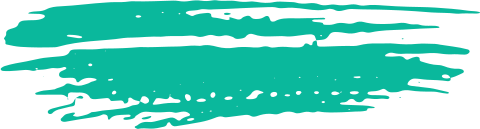 DEMOCRACY WHO?
POWER OF THE PEOPLE
Main pillars of civic engagement
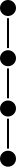 Volunteering

Voting

Activism

Advocacy
TO BE AN ACTIVIST IS TO SPEAK. TO BE AN ADVOCATE IS TO LISTEN.
Society can't move forward without both.
- EVA LEWIS
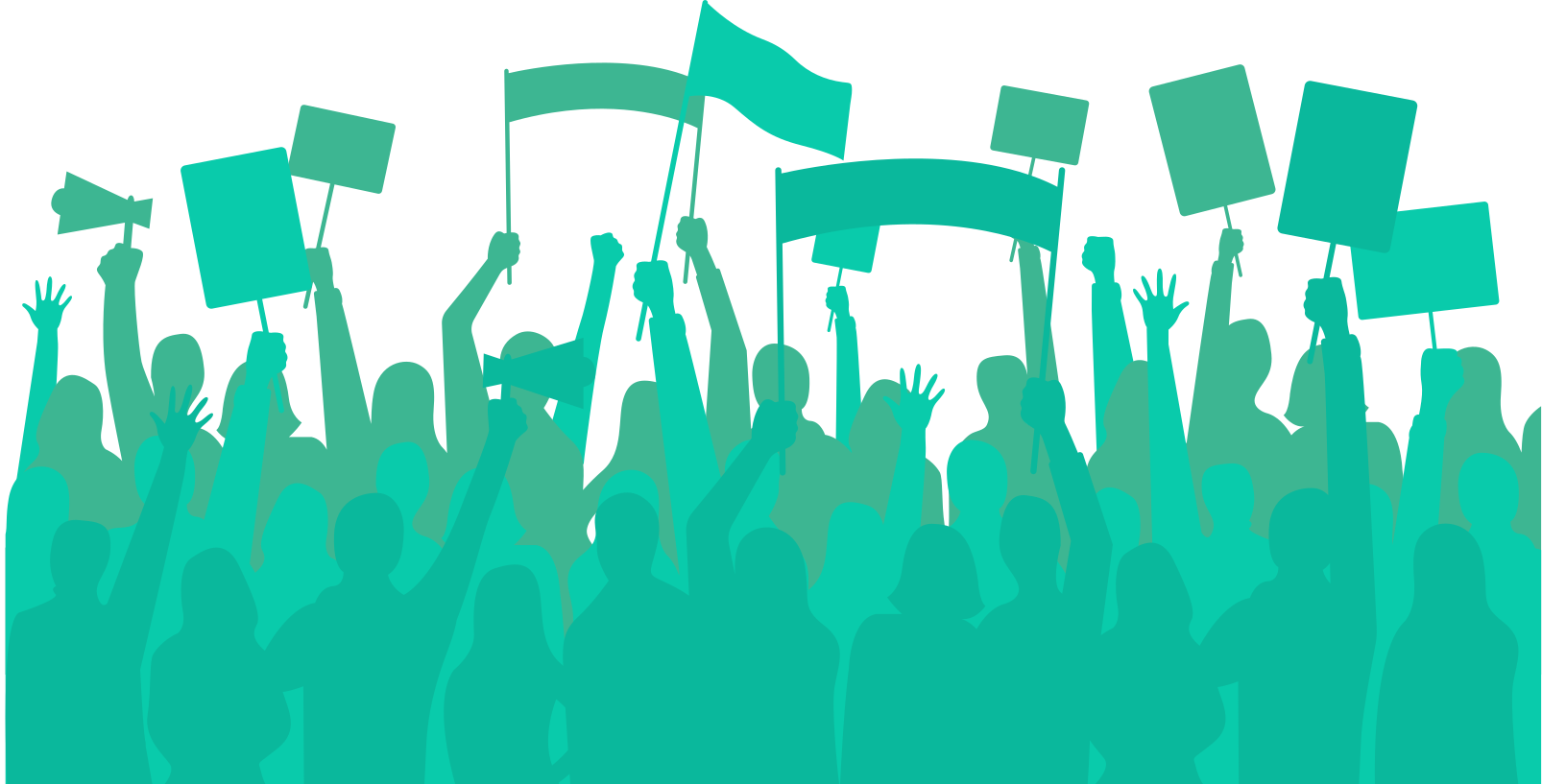 COMMUNICATION TOOLS FOR
ADVOCACY AND CIVIC ENGAGEMENT
COMMUNICATION TOOLS FOR ADVOCACY AND CIVIC ENGAGEMENT
Social Media campaigns
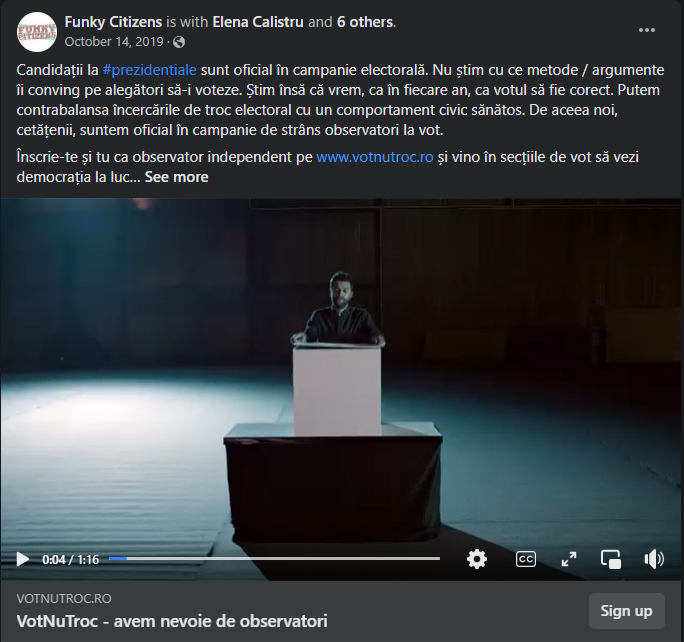 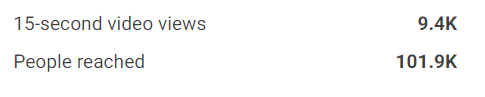 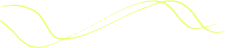 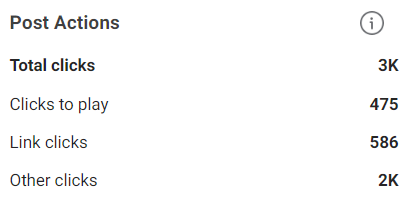 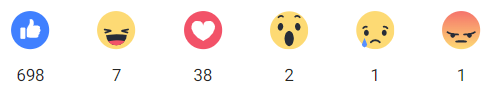 COMMUNICATION TOOLS FOR ADVOCACY AND CIVIC ENGAGEMENT
Petitions (online/ offline)
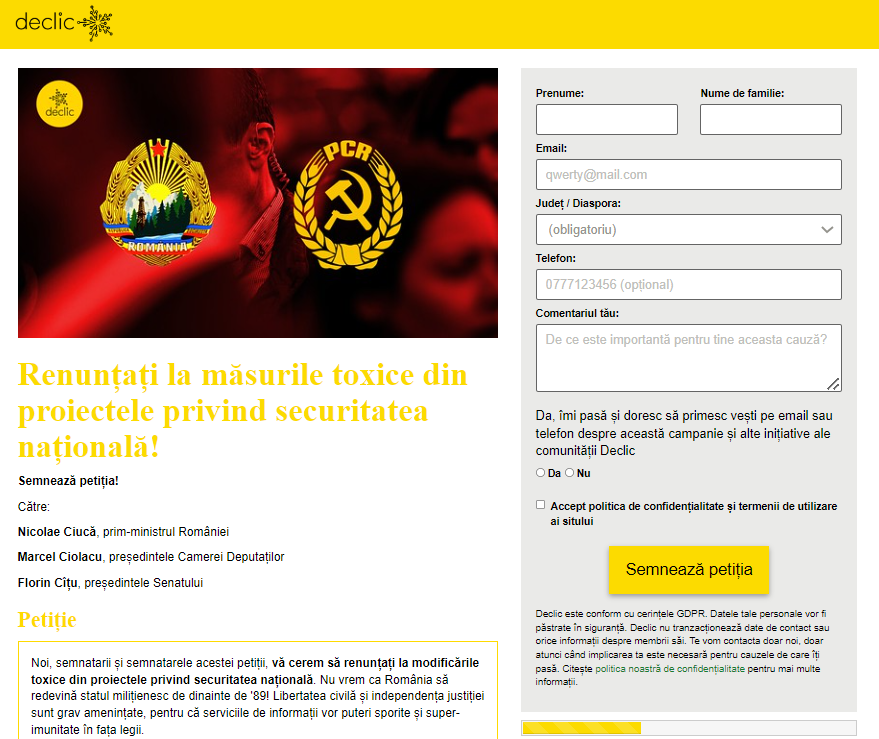 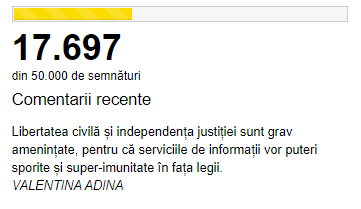 COMMUNICATION TOOLS FOR ADVOCACY AND CIVIC ENGAGEMENT
Forms of protests (boycotts, call to action, street protests, etc)
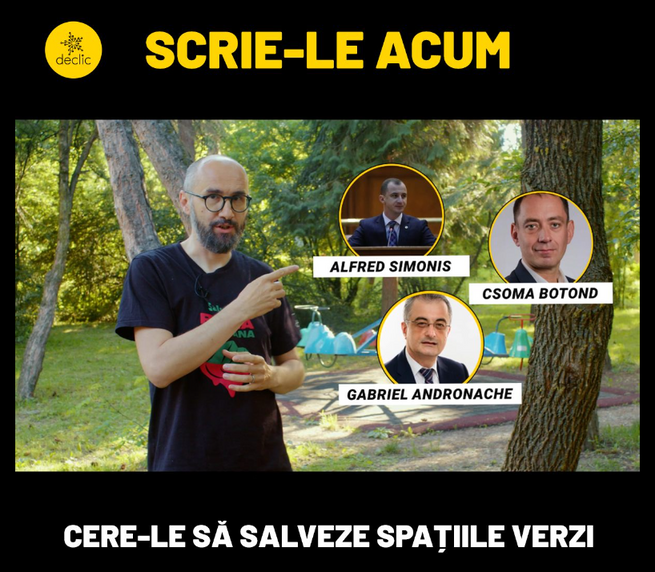 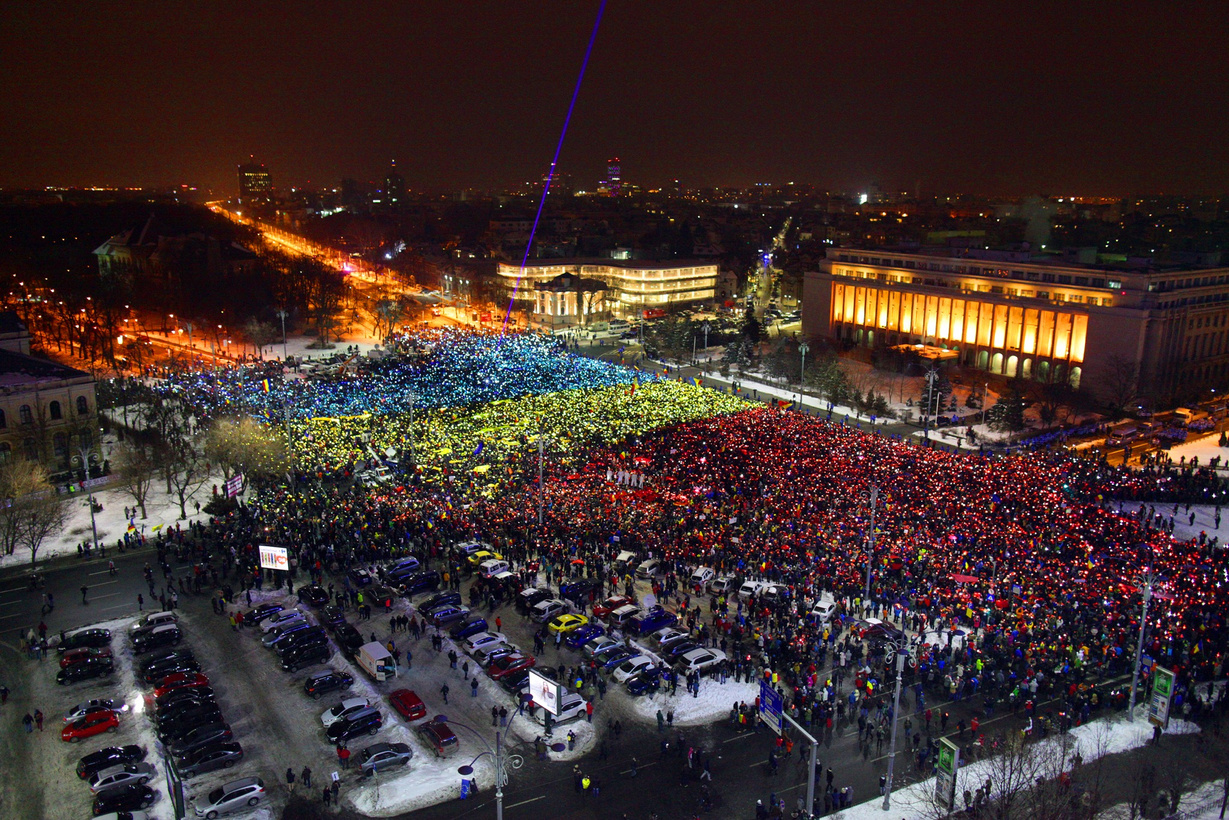 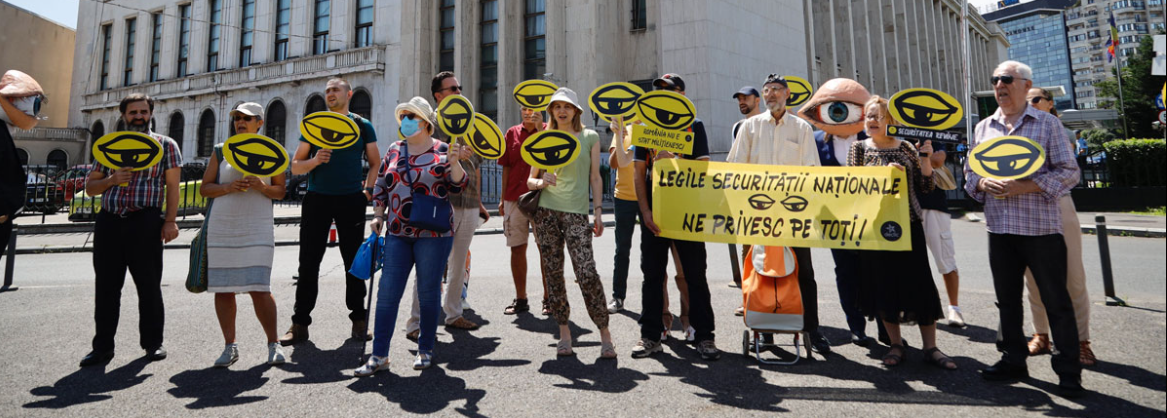 INQUAM PHOTOS / LIVIU FLORIN ALBEI
COMMUNICATION TOOLS FOR ADVOCACY AND CIVIC ENGAGEMENT
Events (debates, exhibitions, workshops)
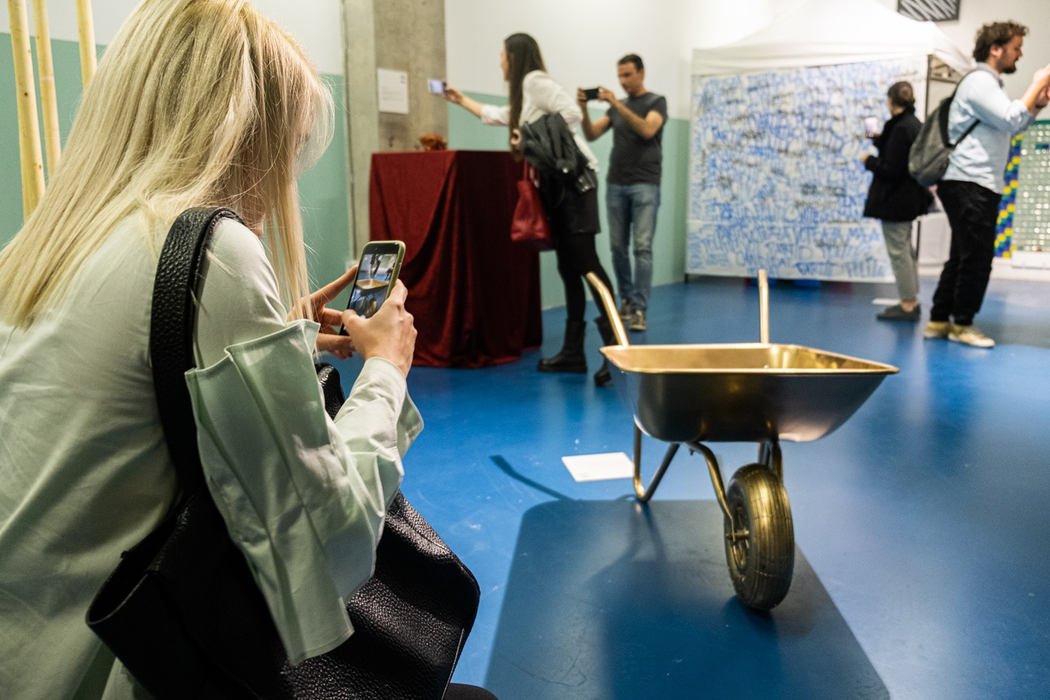 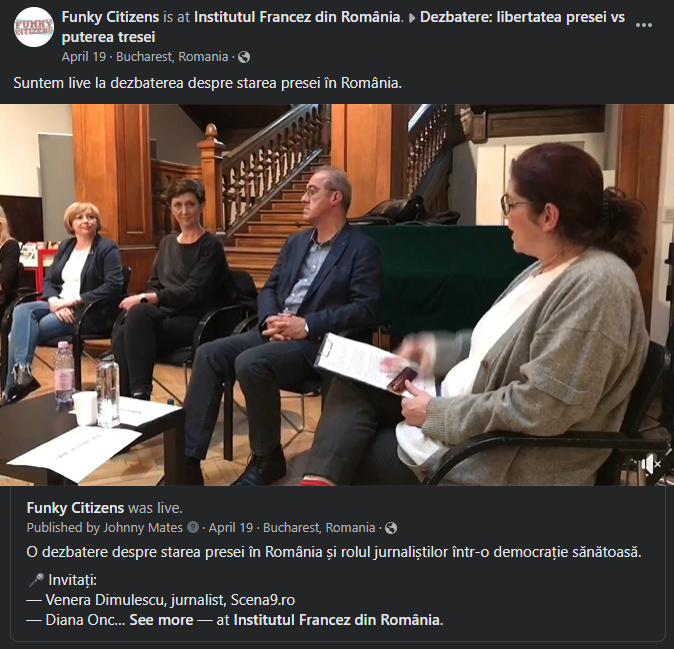 2019 - EXHIBITION WITH OBJECTS USED AS ELECTORAL BRIBE IN REGIONS OF ROMANIA
2022 - DEBATE ON FREEDOM OF THE PRESS
COMMUNICATION TOOLS FOR ADVOCACY AND CIVIC ENGAGEMENT
Open Letters and Press releases
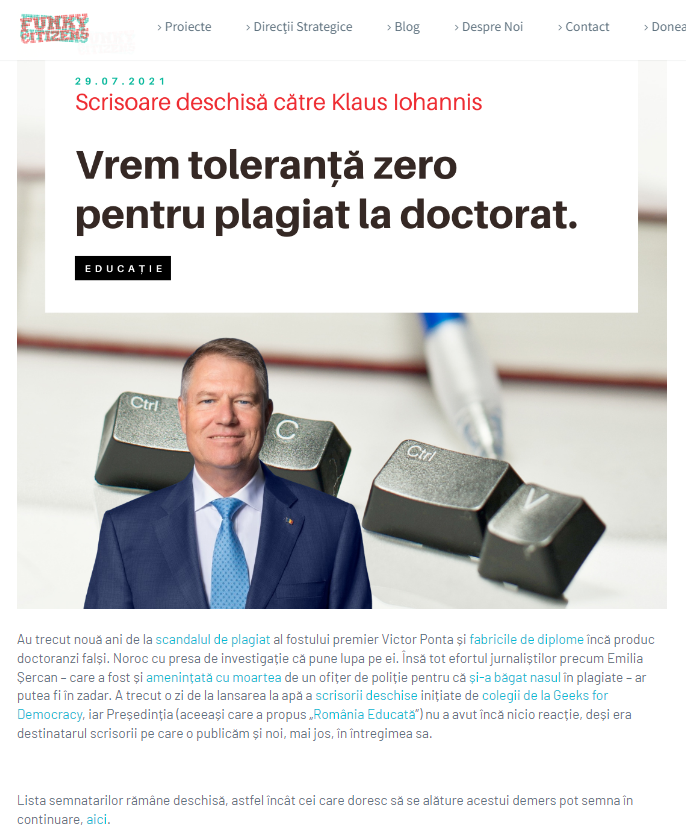 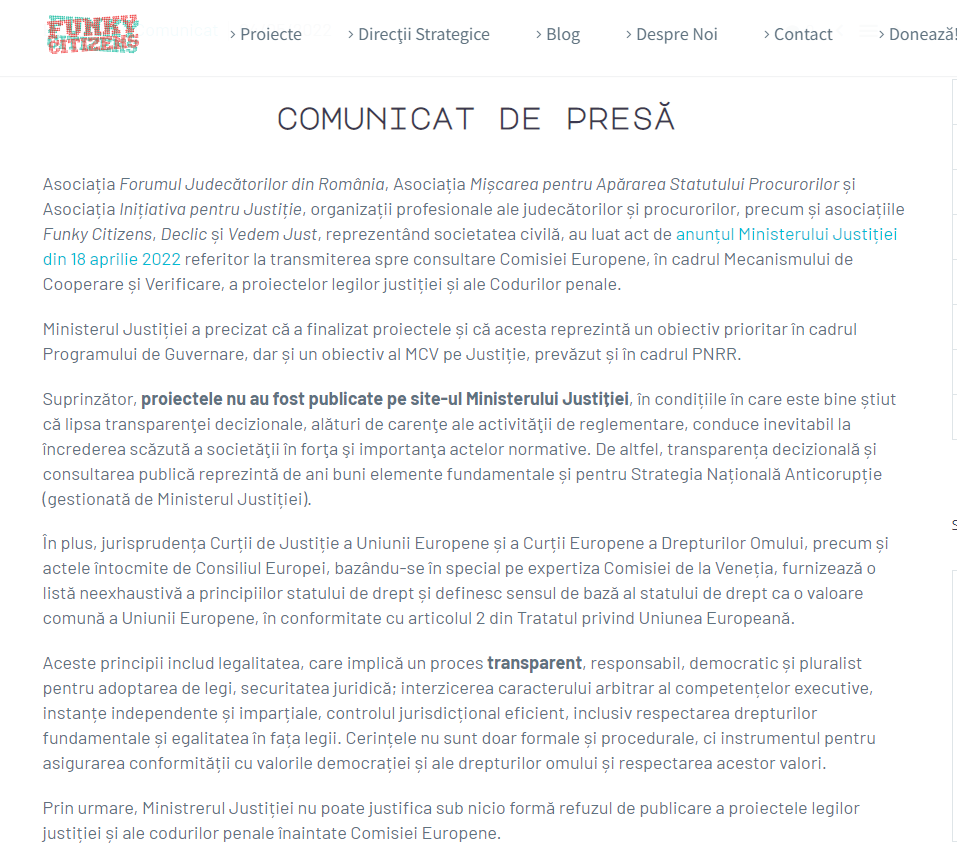 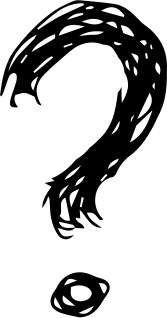 BUT HOW DO YOU MAKE A COMMUNICATION CAMPAIGN?
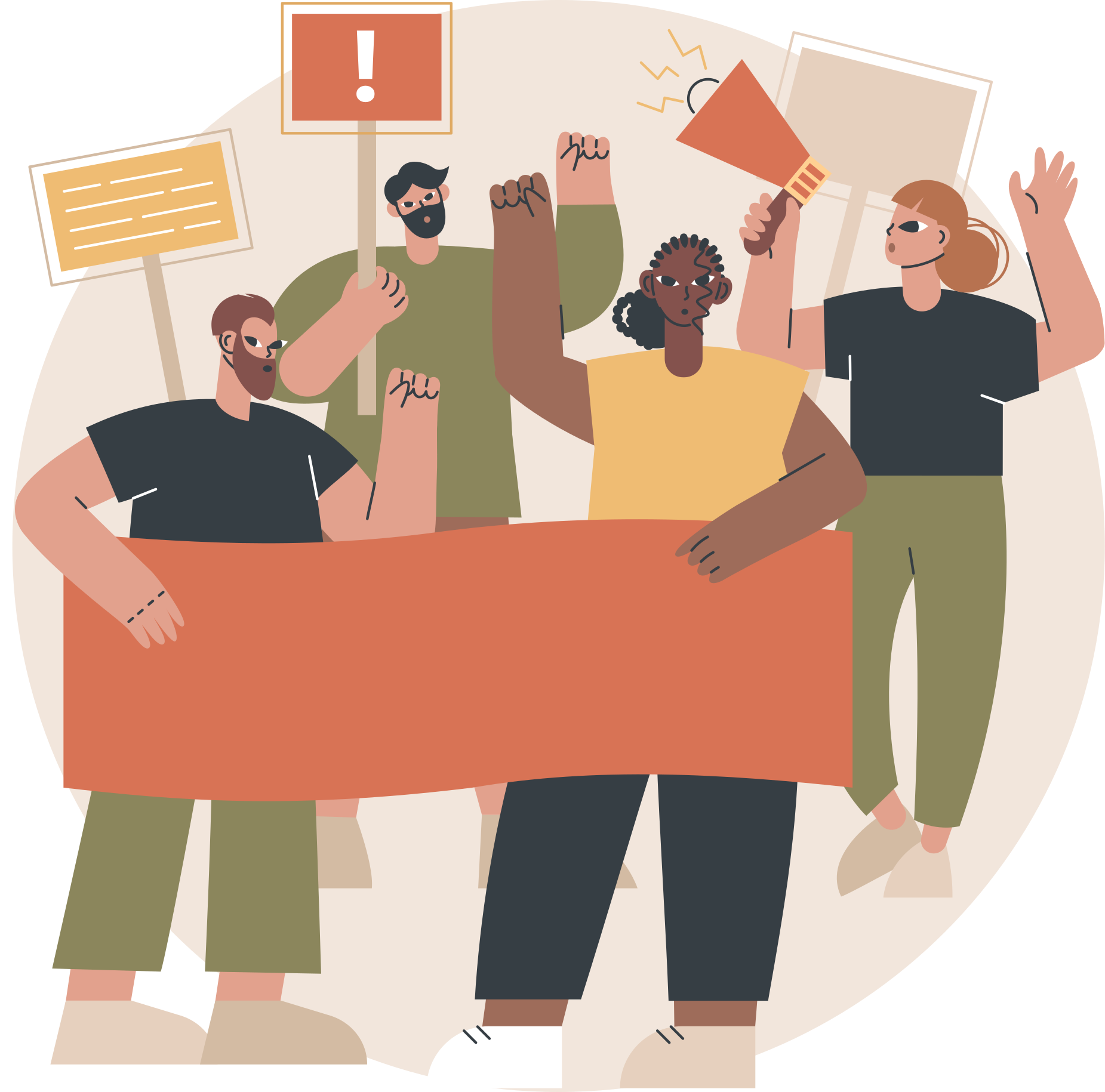 - crash course -
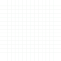 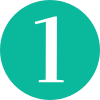 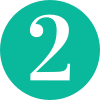 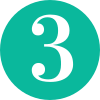 Identify the cause you want to campaign about

What do you want people to know about it?

What do you want them to do?

What is the big goal of the campaign, how does succes look like?
State the mission and the vision of the campaign

What do you want to achieve 
with it?

What are you working towards?
Find your target audience and the types of public

What are the characteristics of your target audience? (persona)

What are their values?
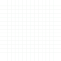 EXAMPLES:
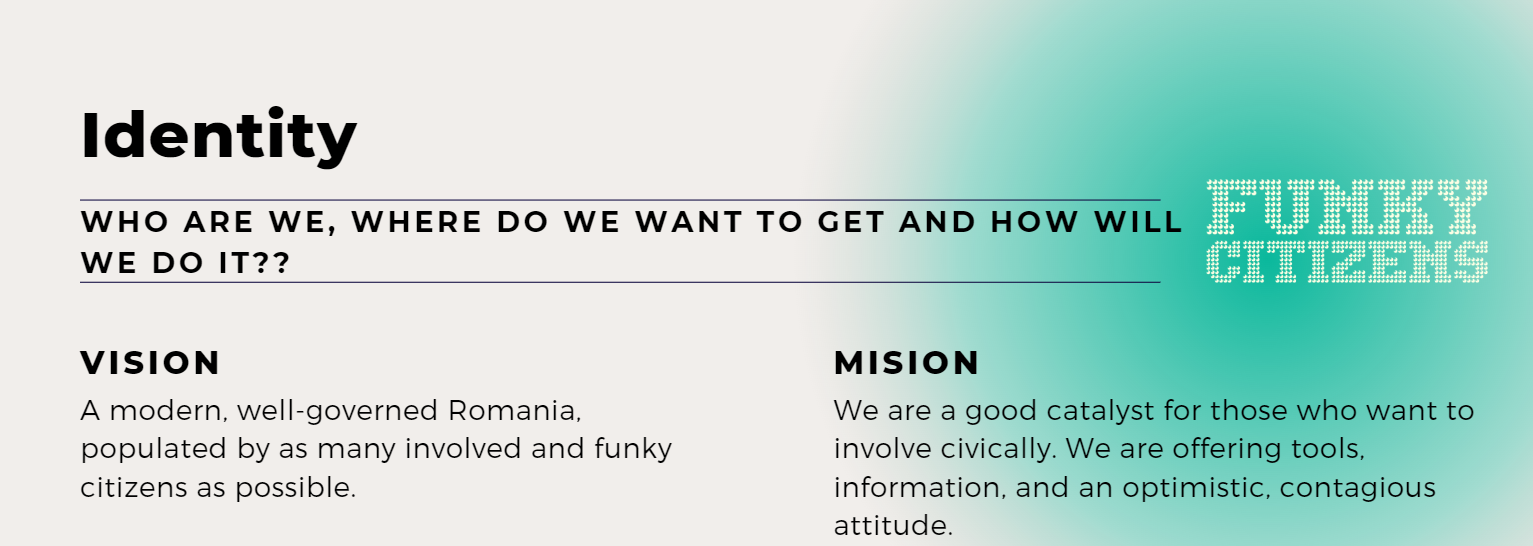 EXAMPLES:
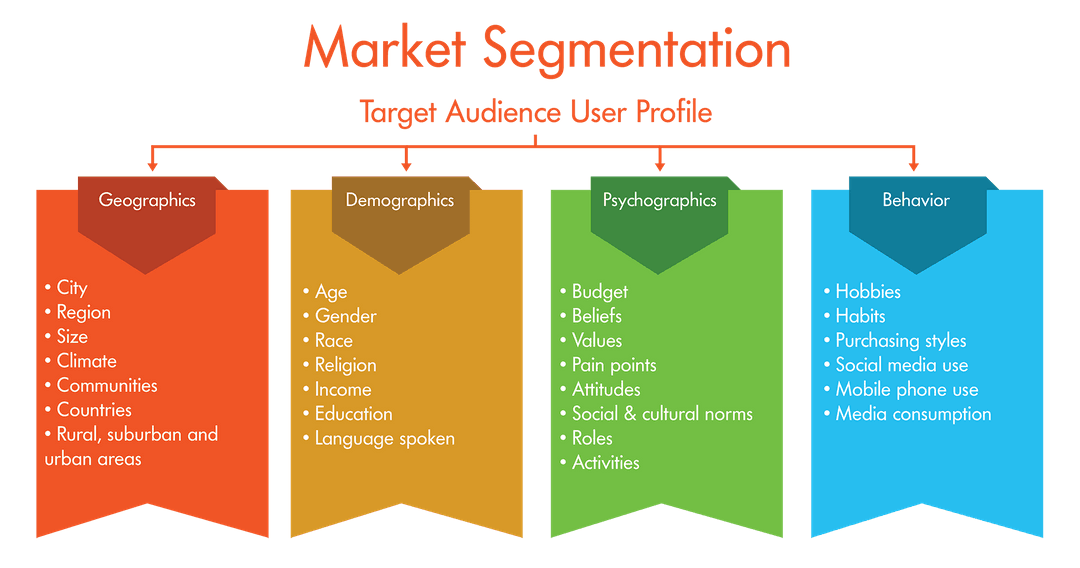 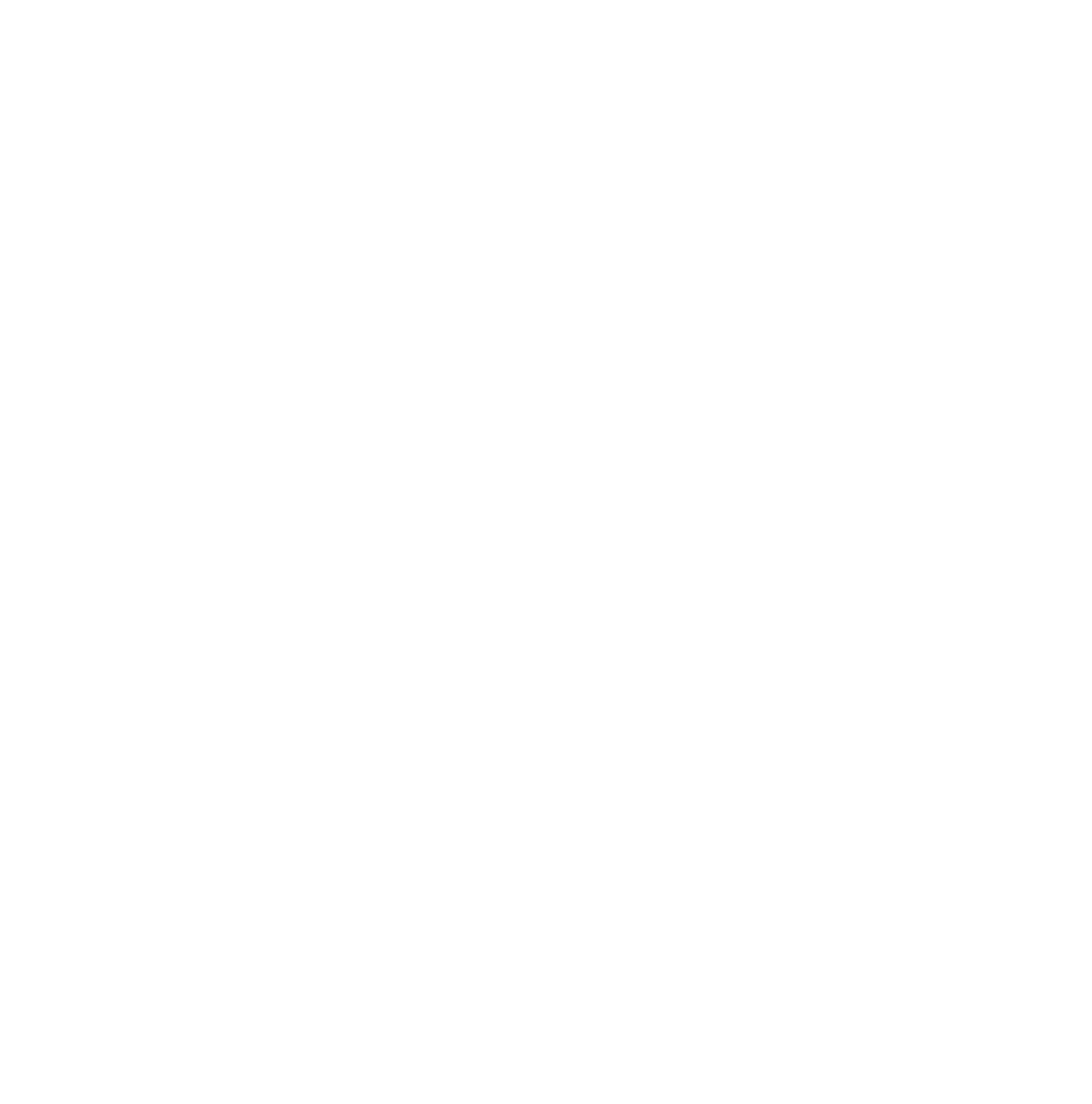 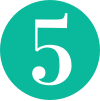 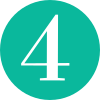 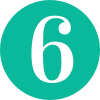 Define your objectives (SMART)

Specific
Measurable
Achievable 
Relevant
Time-bound

Define the big goal of the campaign and then break it down into reachable and measurable tasks
Define your key message

Based on the target audience, their values, and your objectives - find the key message that will set the tone of the whole campaign


The message has to be adapted to the kind of public and the kind of stakeholders
Choose your channels 

Where will the campaign take place? Will it make use only of social media?
Mainstream media, TV, radio, OOH (out-of-home banners, flyers, posters)?
Events?
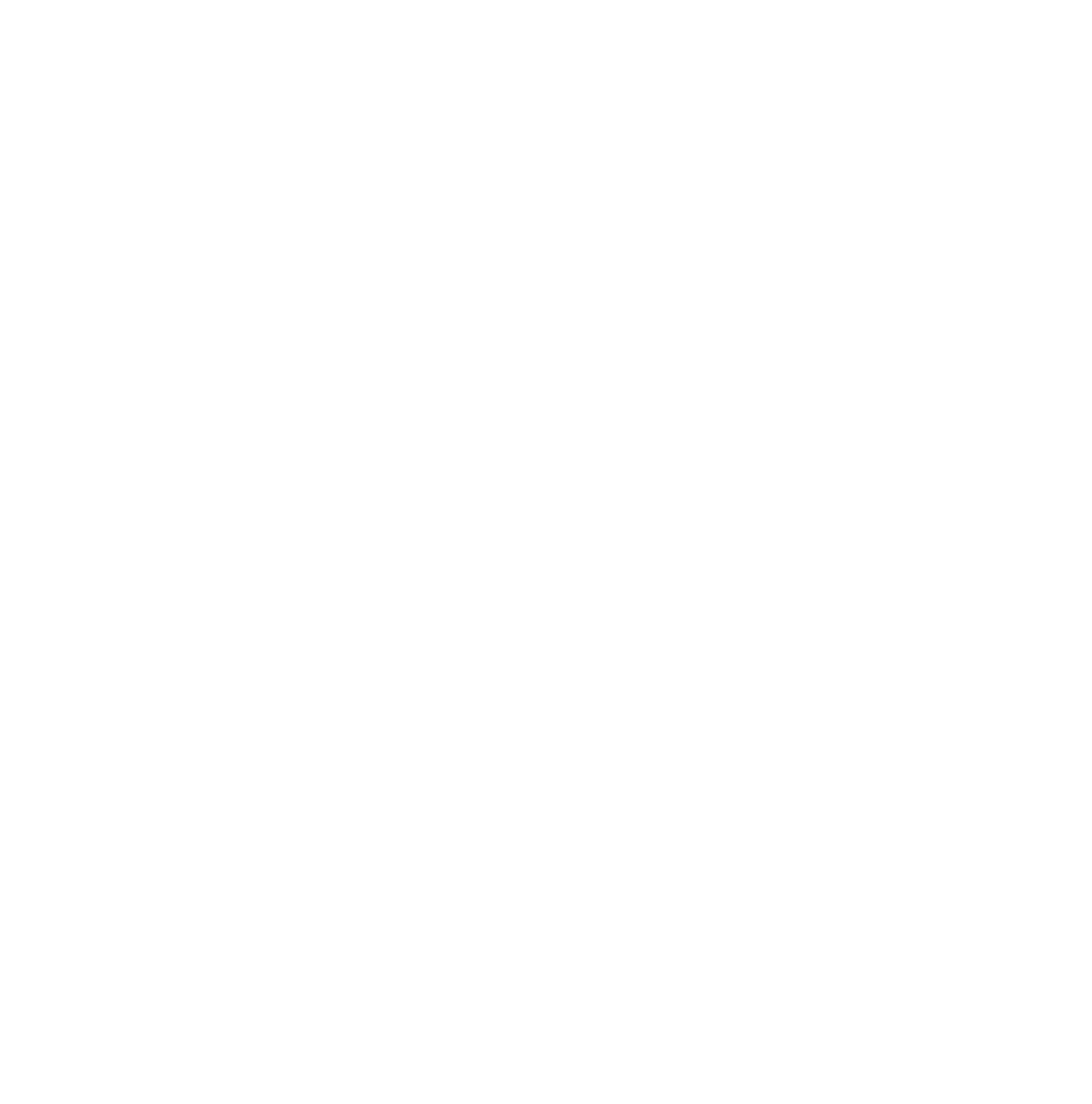 Communication activities are constant while running a campaign. Ideas can be adjusted and improved continuously,
 but the main vision, objectives, public and key message have to be set in stone before the release.
OUR FOCUS TODAY: 
THE MESSAGE. WORDS. CREATIVITY
Facts:  the core of the movement, but not the first thing that the public sees
The public sees the message first, the story
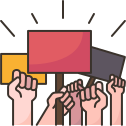 Call to action, protests, petitions, advocacy campaigns


often appeal to the emotional side,
not the rational one
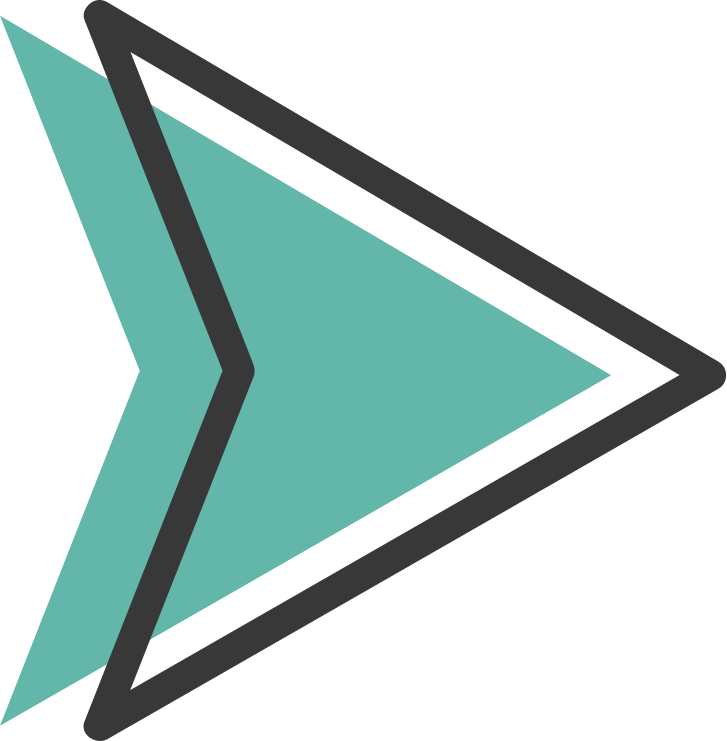 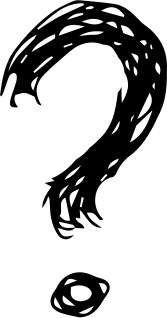 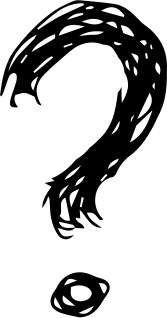 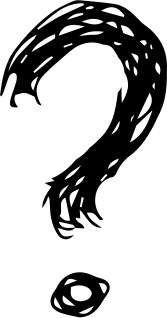 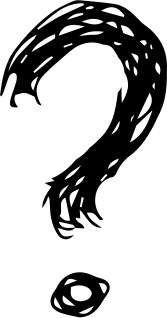 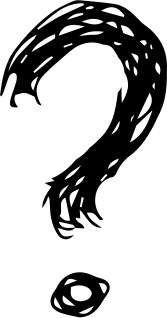 MAY 02, 2025
OUR FOCUS TODAY:
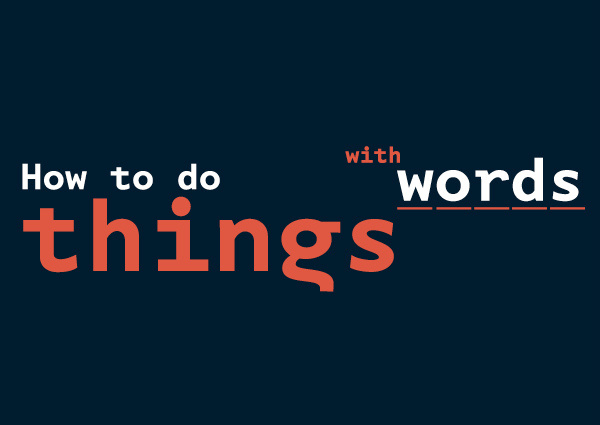 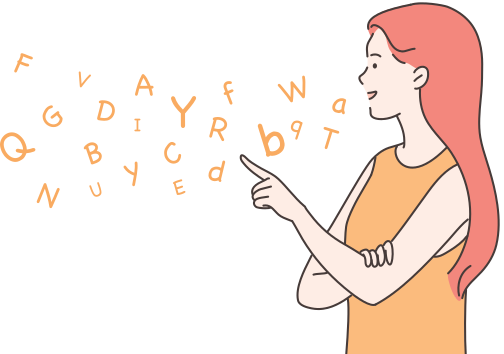 - John Langshaw Austin
HOW TO STRUCTURE 
AN IMPACTFUL MESSAGE
Identify the target audience and the values you want to use in your message. What is important to them? What can they relate to?
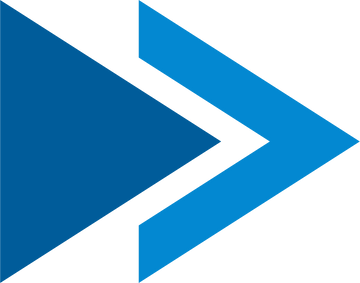 Look at the facts of your campaign, and think of how they make your audience feel.
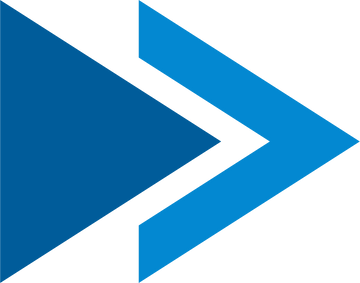 Less is more, be clear, short
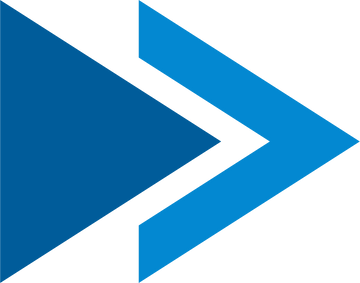 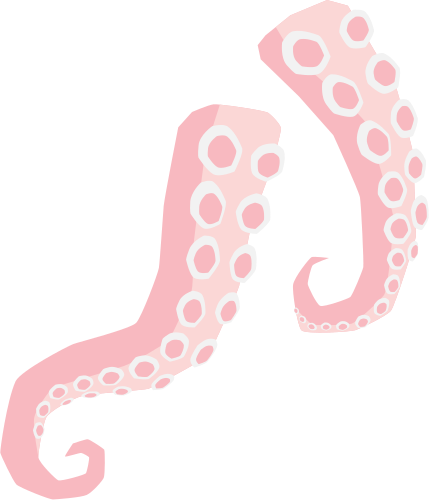 We...
We don't...
Be creative and don't be afraid to be creative
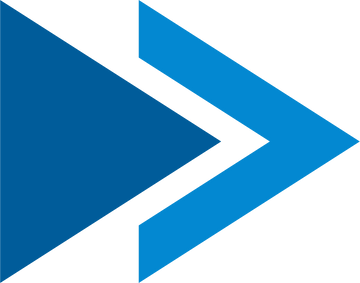 are aware of the facts and information and we reflect them in short, effective messages that will spark the interest of our public
manipulate information in order to convince the audience
Recurring messages:
"United" - togetherness
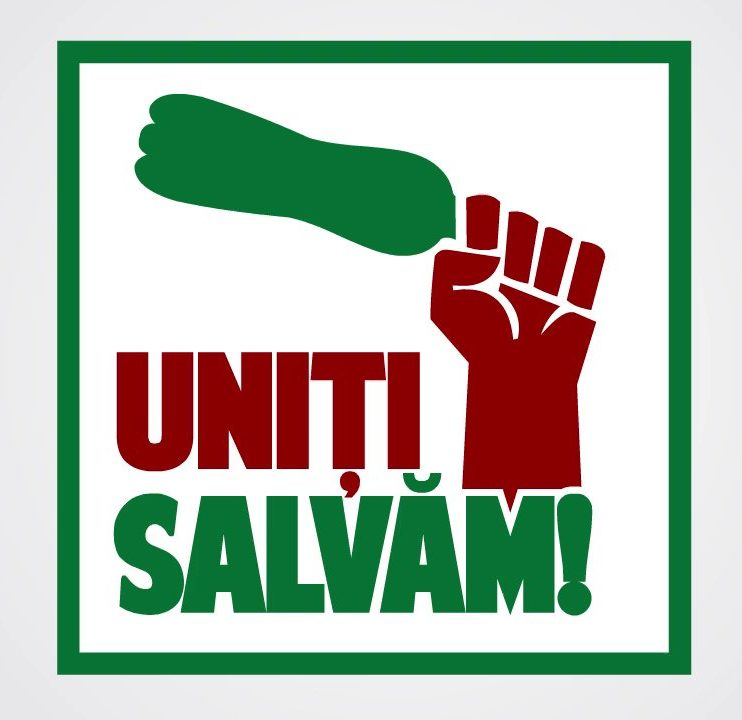 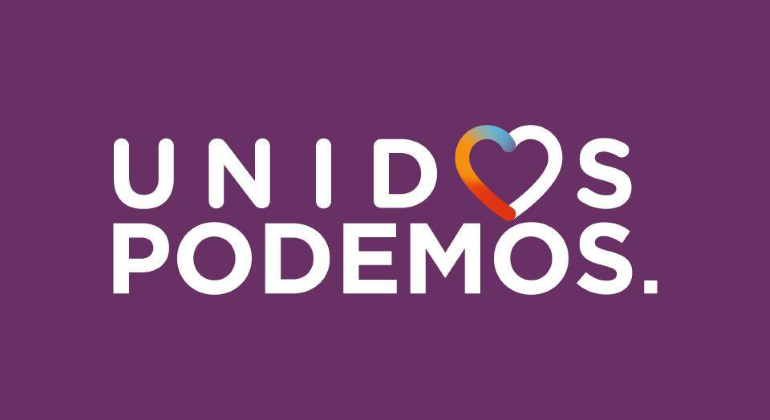 Party union formed by Podemos, a Spanish party that emerged from a civic movement
Civic group from Romania
Recurring messages:
Resist - resistance against the corrupt system/ oppressors ("we are not going anywhere")
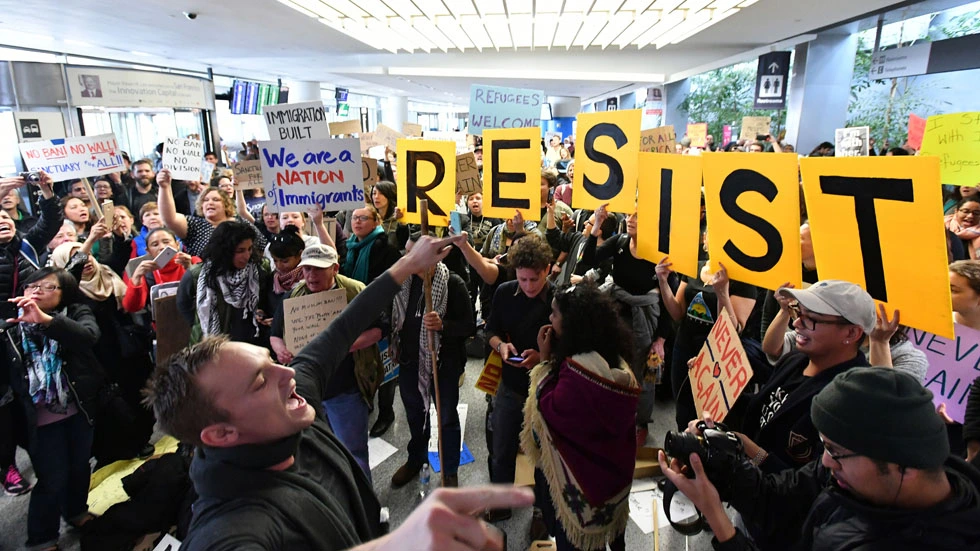 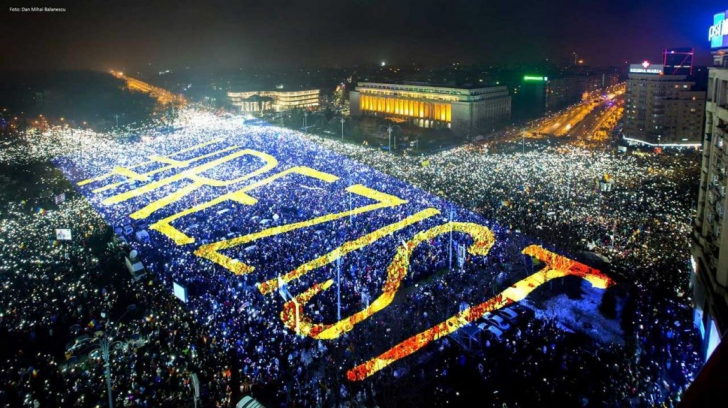 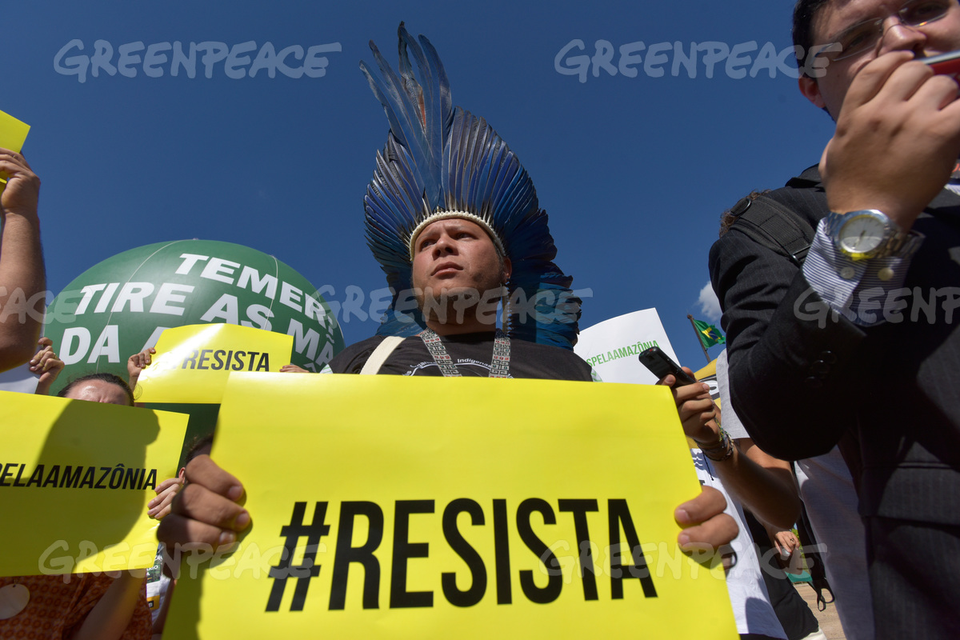 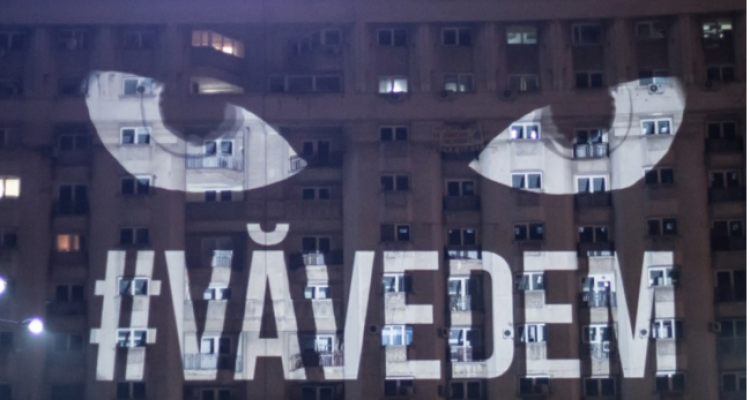 Recurring messages:
We are watching/ We see you
"You will not get away with it" - Watchdog
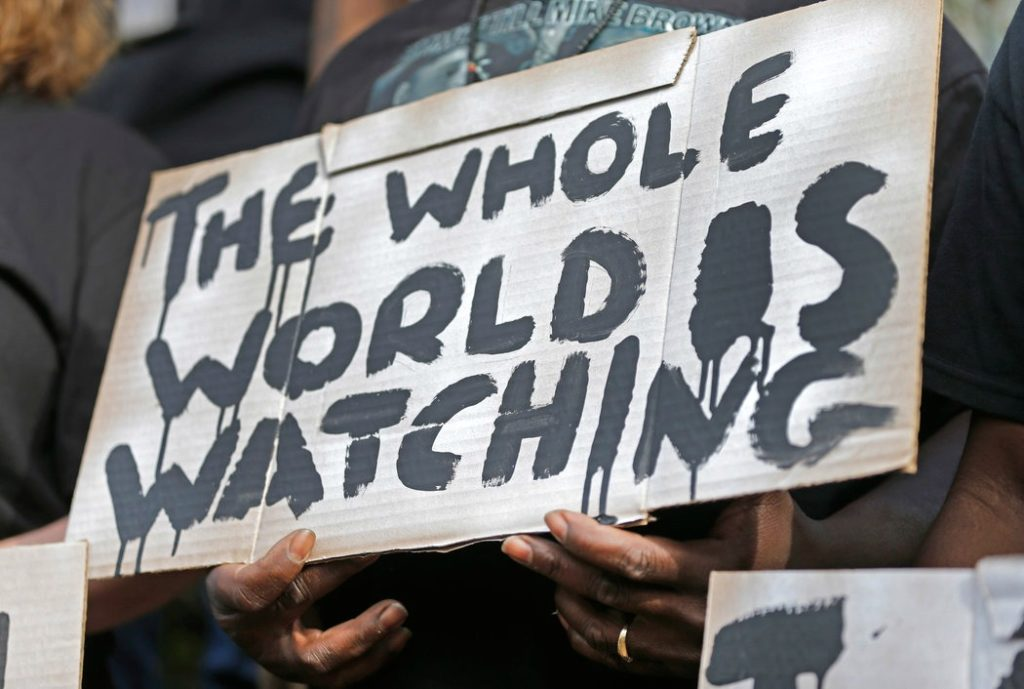 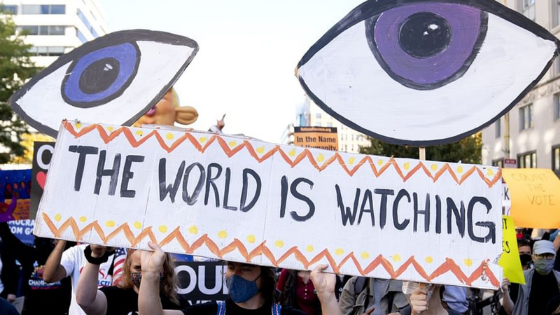 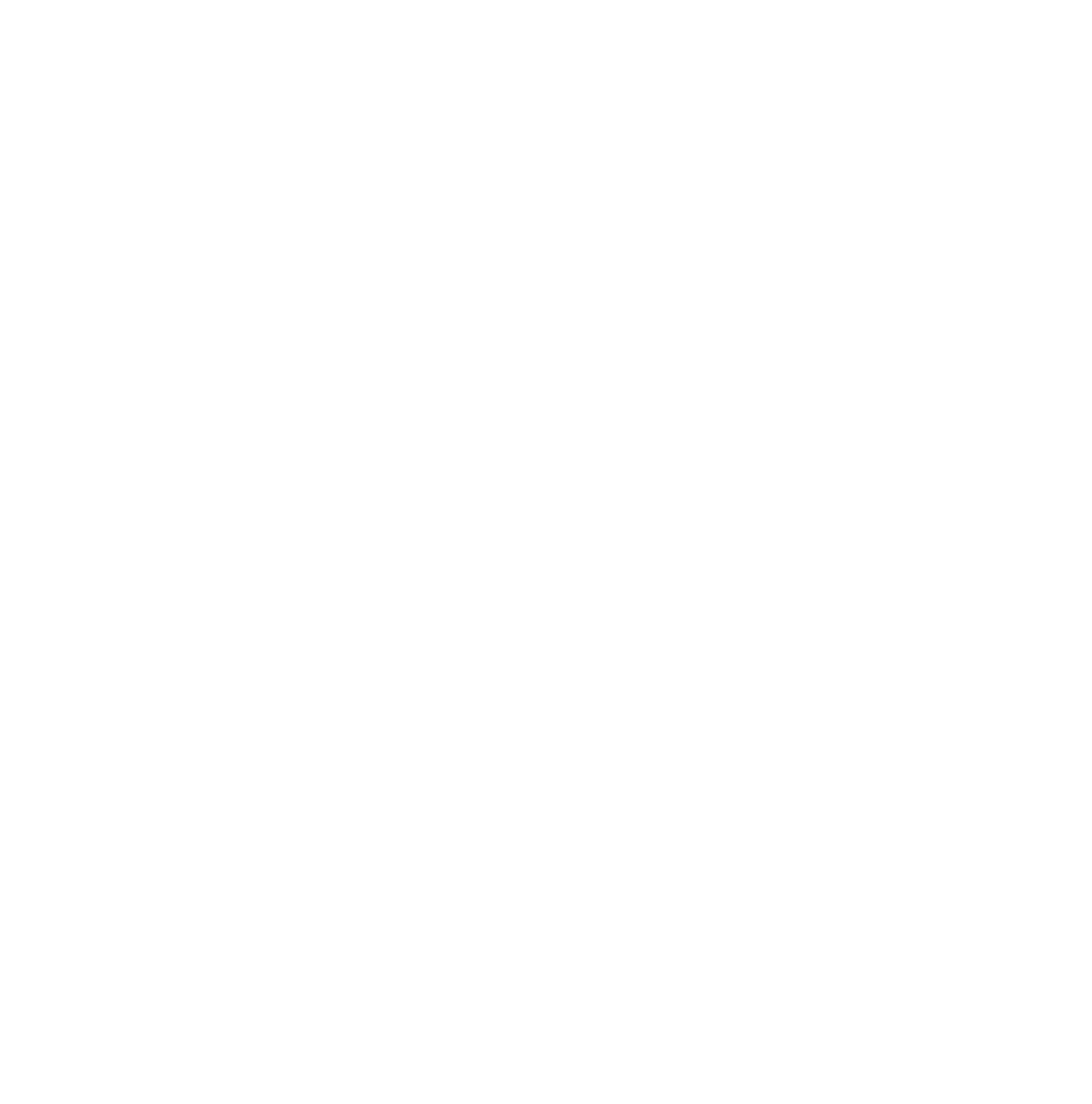 CAN YOU GIVE AN EXAMPLE OF ADVOCACY CAMPAIGN FROM YOUR COUNTRY?

WHAT WAS THE KEY MESSAGE?
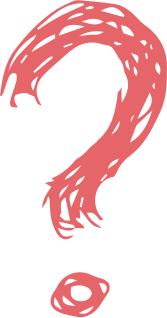 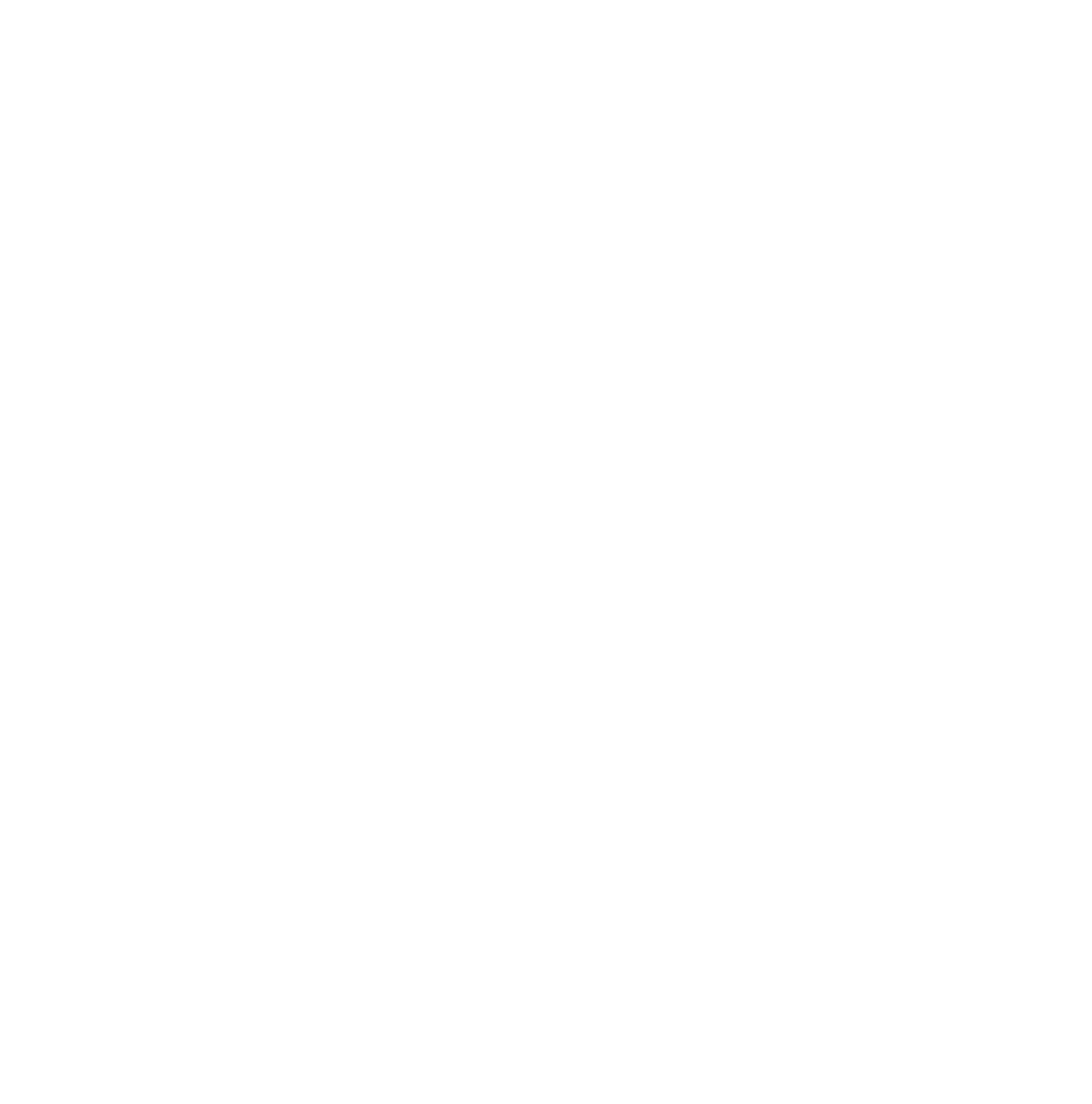 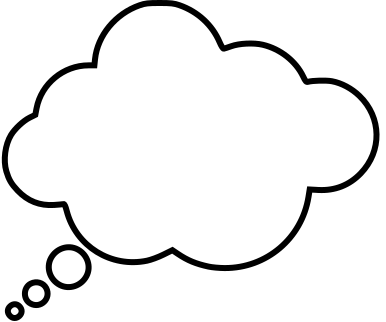 Exercise
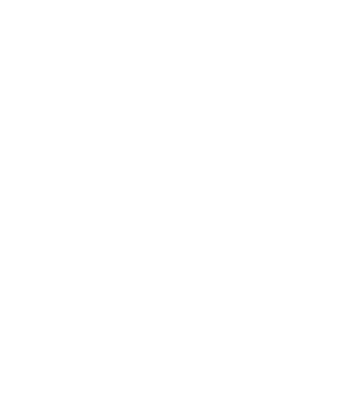 Think about a cause you would like to advocate for

Set the big goal of your campaign

Set the target audience (age, gender, urban/ rural, income, beliefs/ values, political orientation, hobbies etc.)

State the vision of your campaign (one/two phrases) 

Create the key message of your campaign
(make a short presentation that states it)
Remember, the creation of a message doesn’t come only from creativity, it requires thorough research of the target audience, message testing, and improvement. 

But for today we focus on the creative
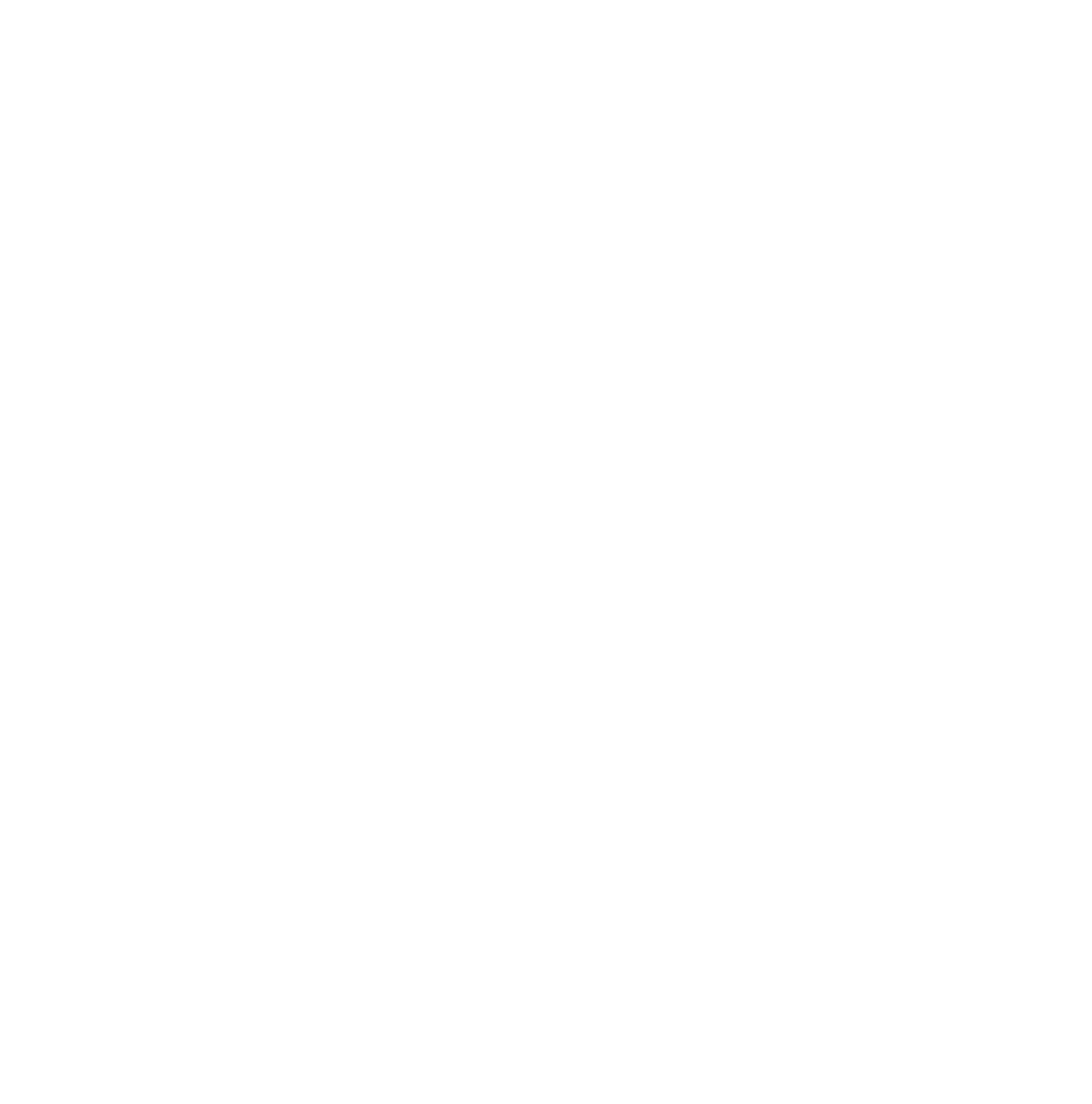 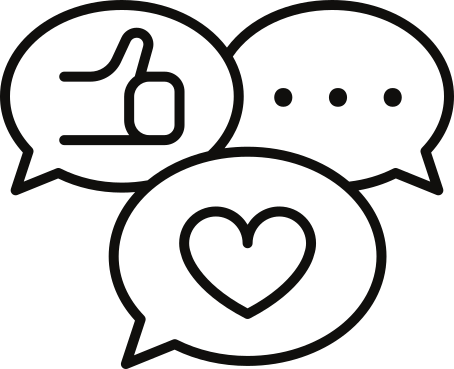 Discussion session
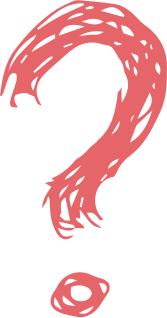 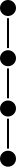 What was the most difficult part of the exercise for you?

What was the process of creating your message?

How did the team work?

Thoughts on the other mini-campaigns?
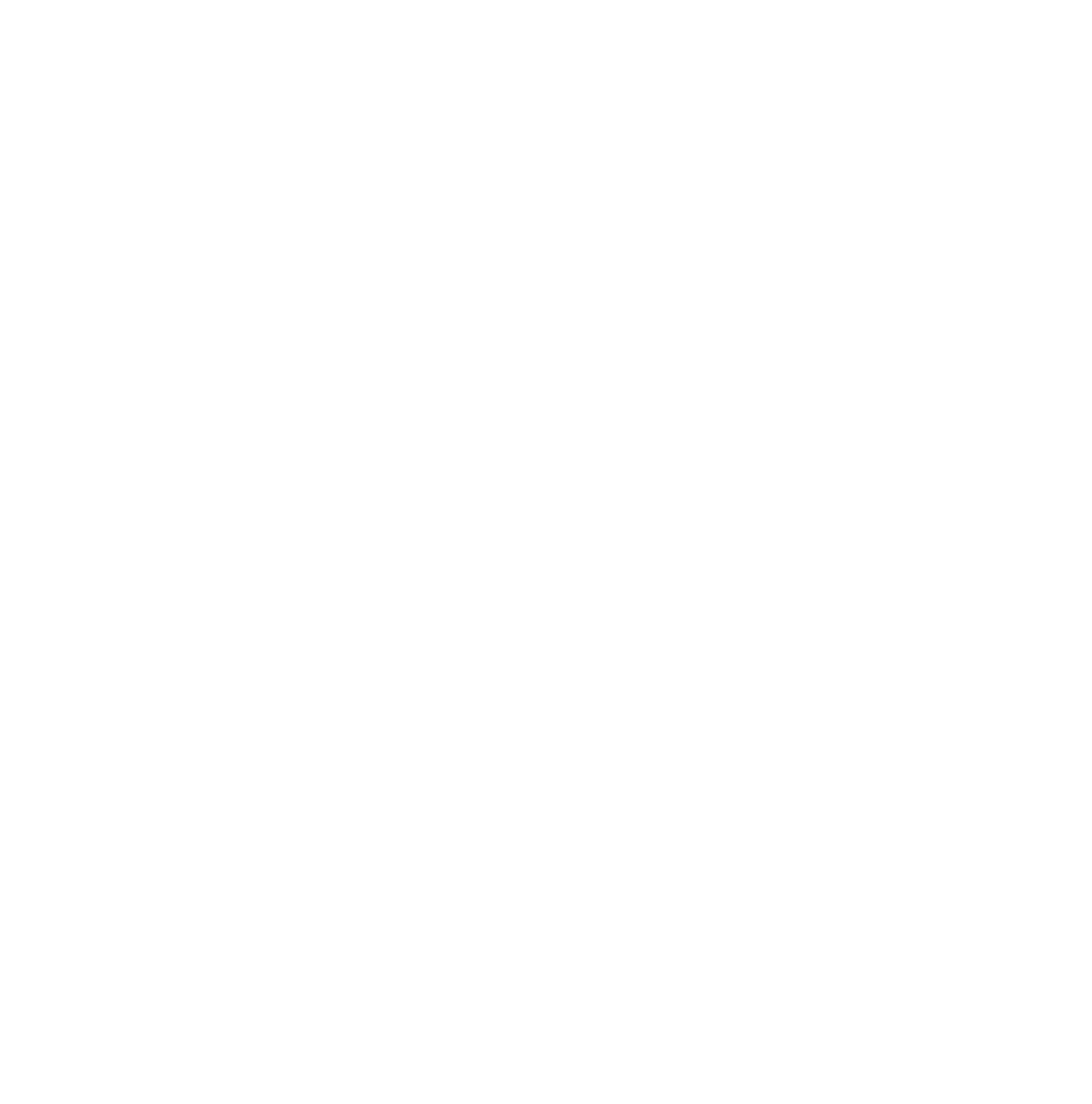 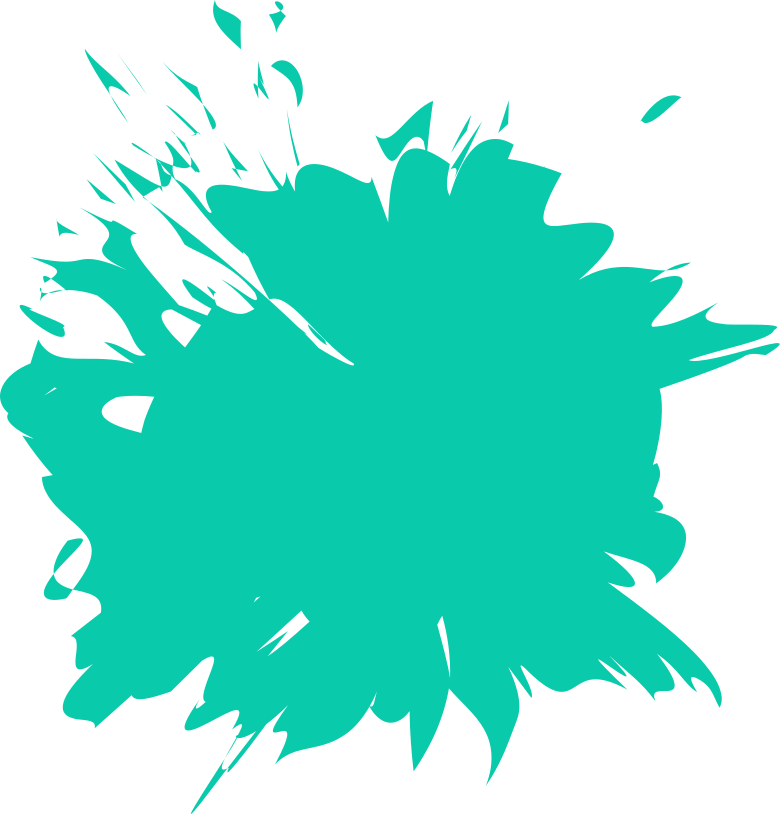 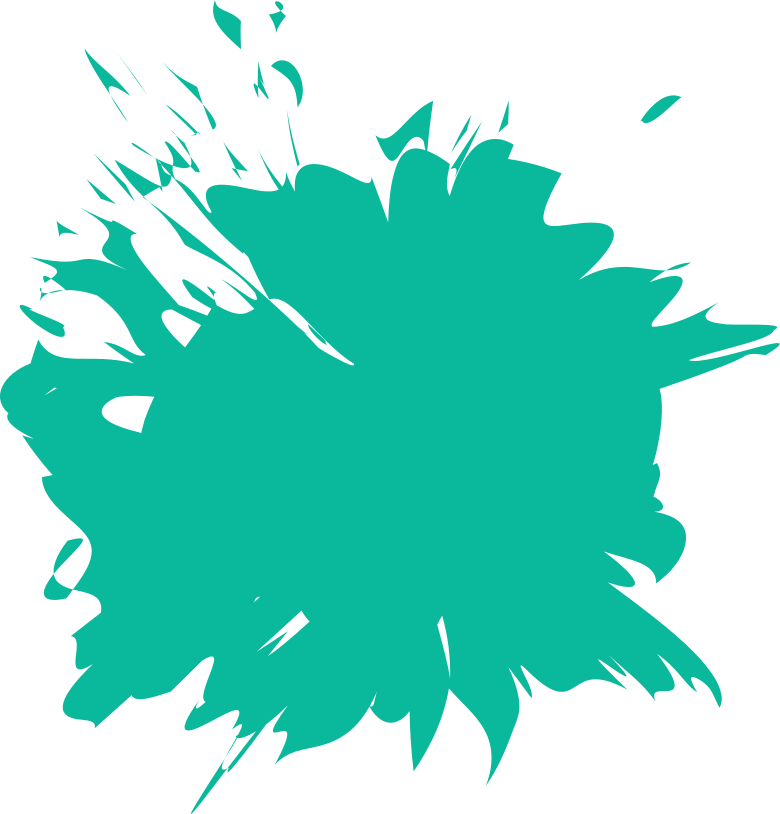 FACILITATOR: ANA DRAGOMIR
EU DEMOCRACY RALLY
THANK
YOU
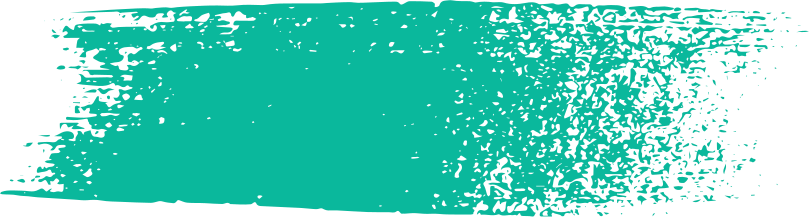 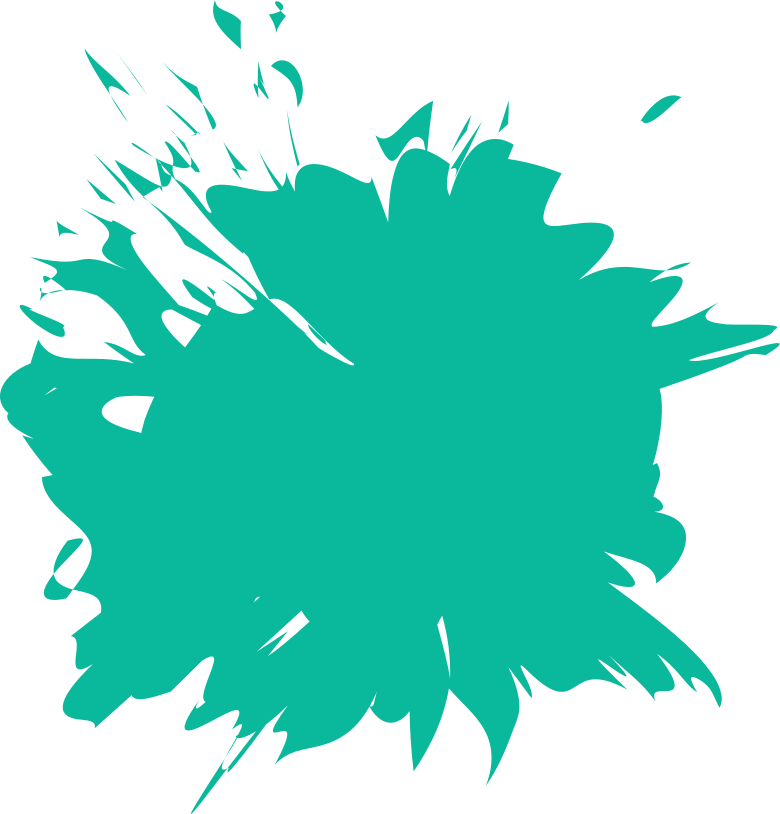 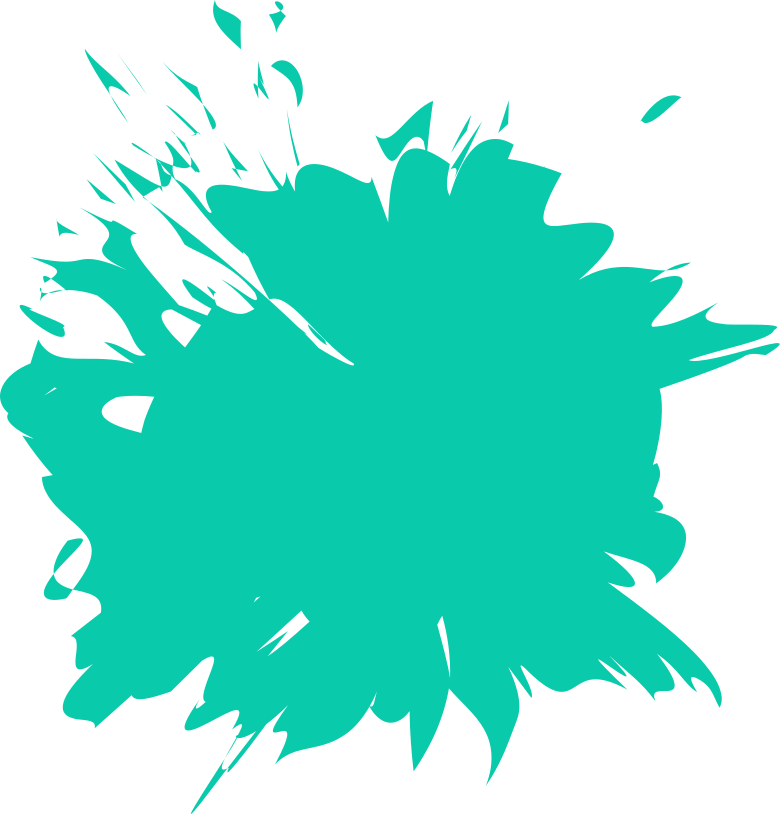 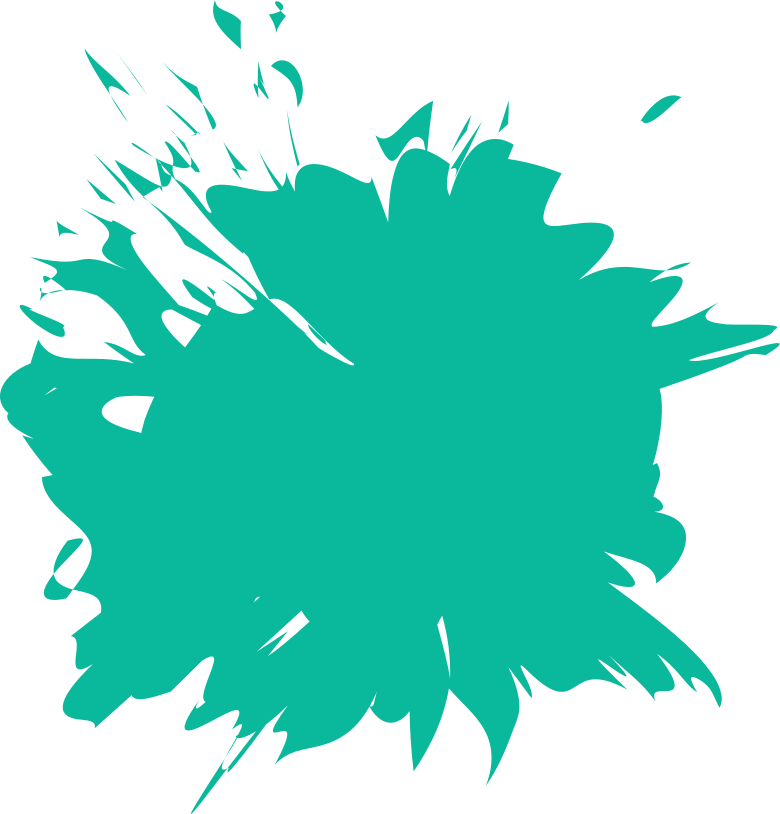 LUXEMBOURG 2022